4th Place
3rd Place
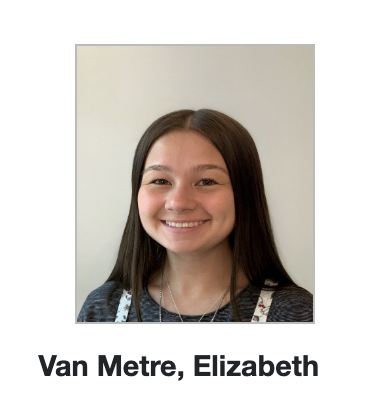 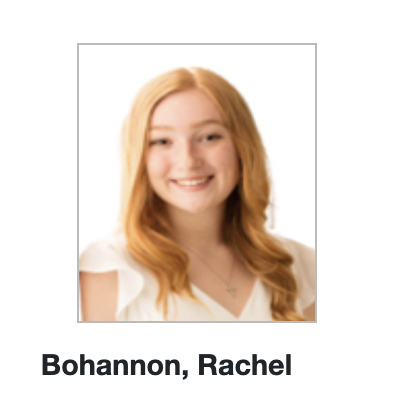 12.7 pts/forecast
12.6 pts/forecast
2nd Place
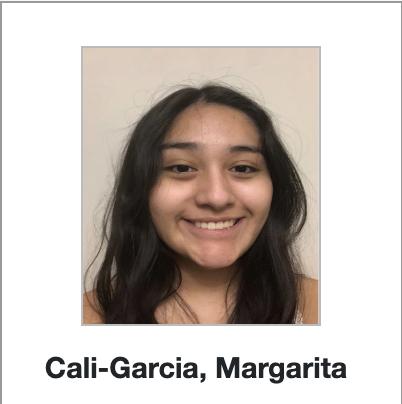 11.9 pts/forecast
1st Place
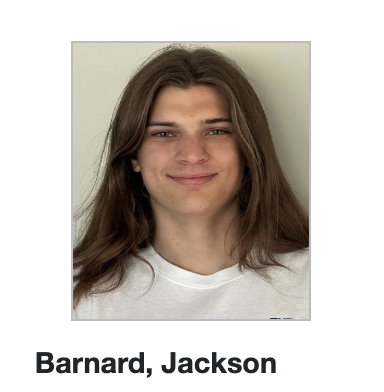 11.8 pts/forecast
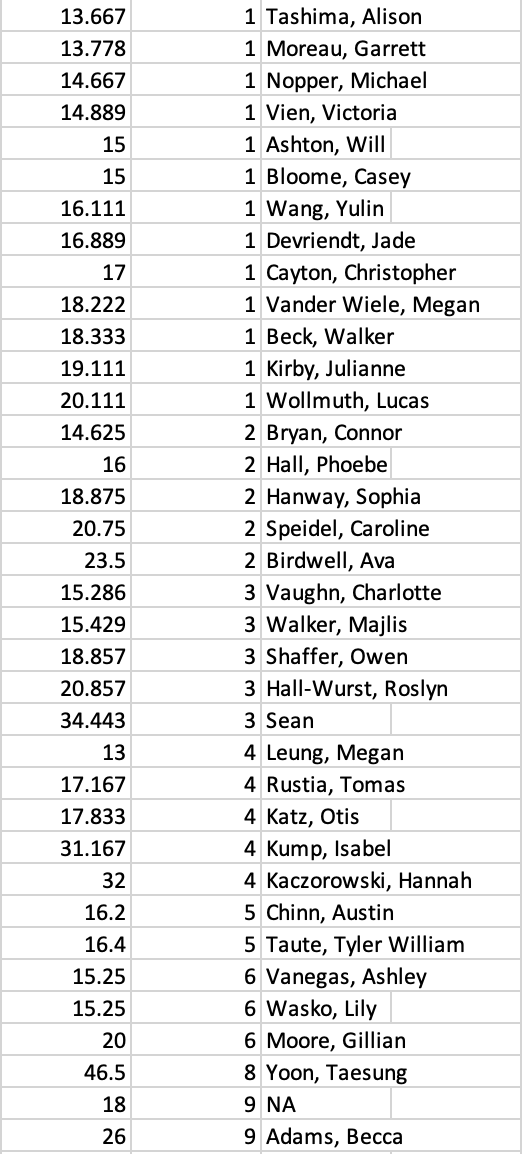 FINAL RESULTS
8 students bested Prof. Davis

18 student performed better than
the National Weather Service
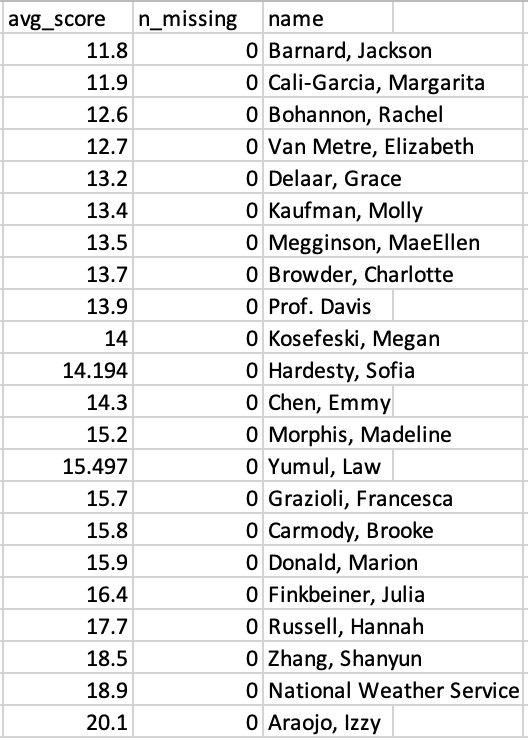 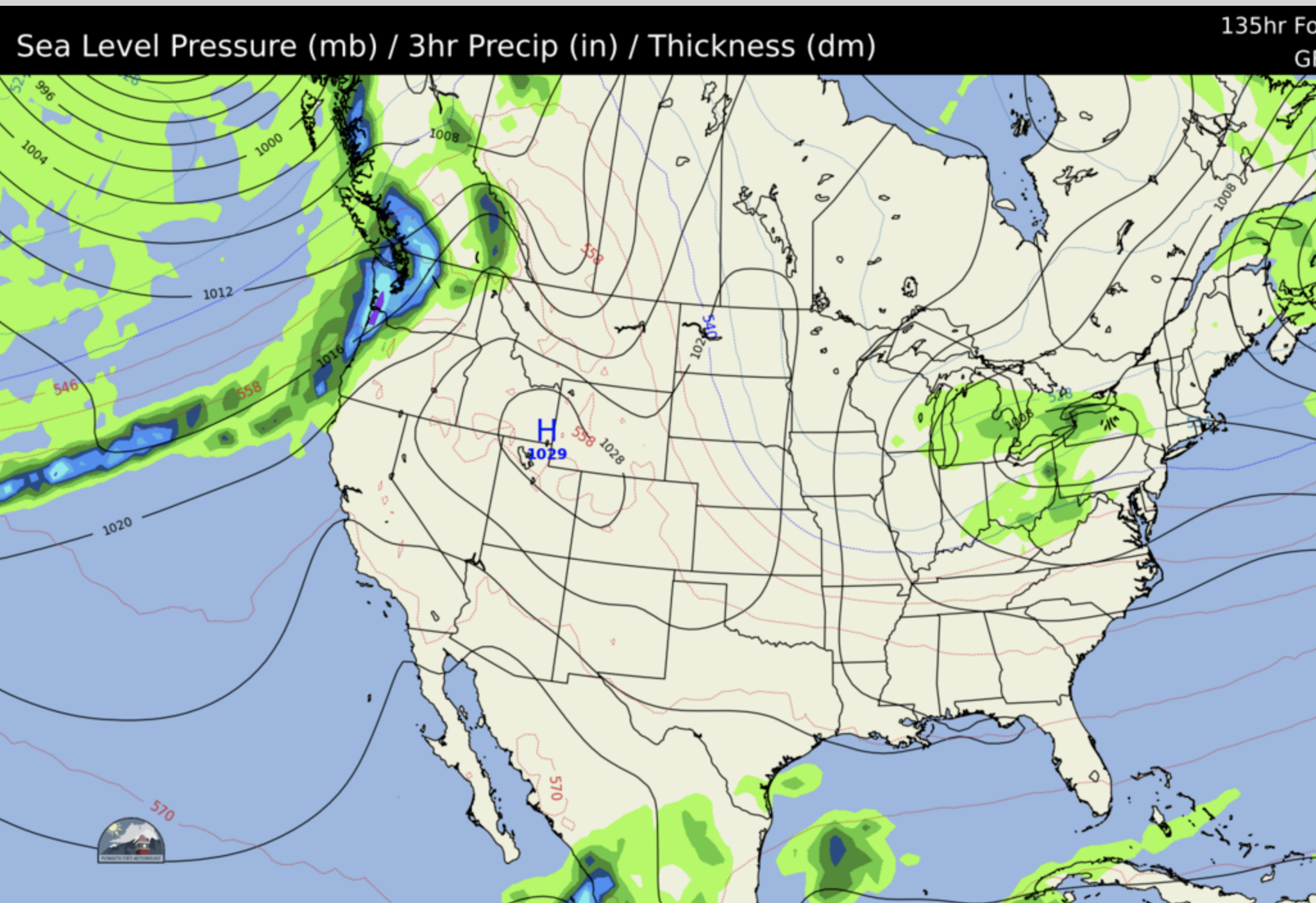 L
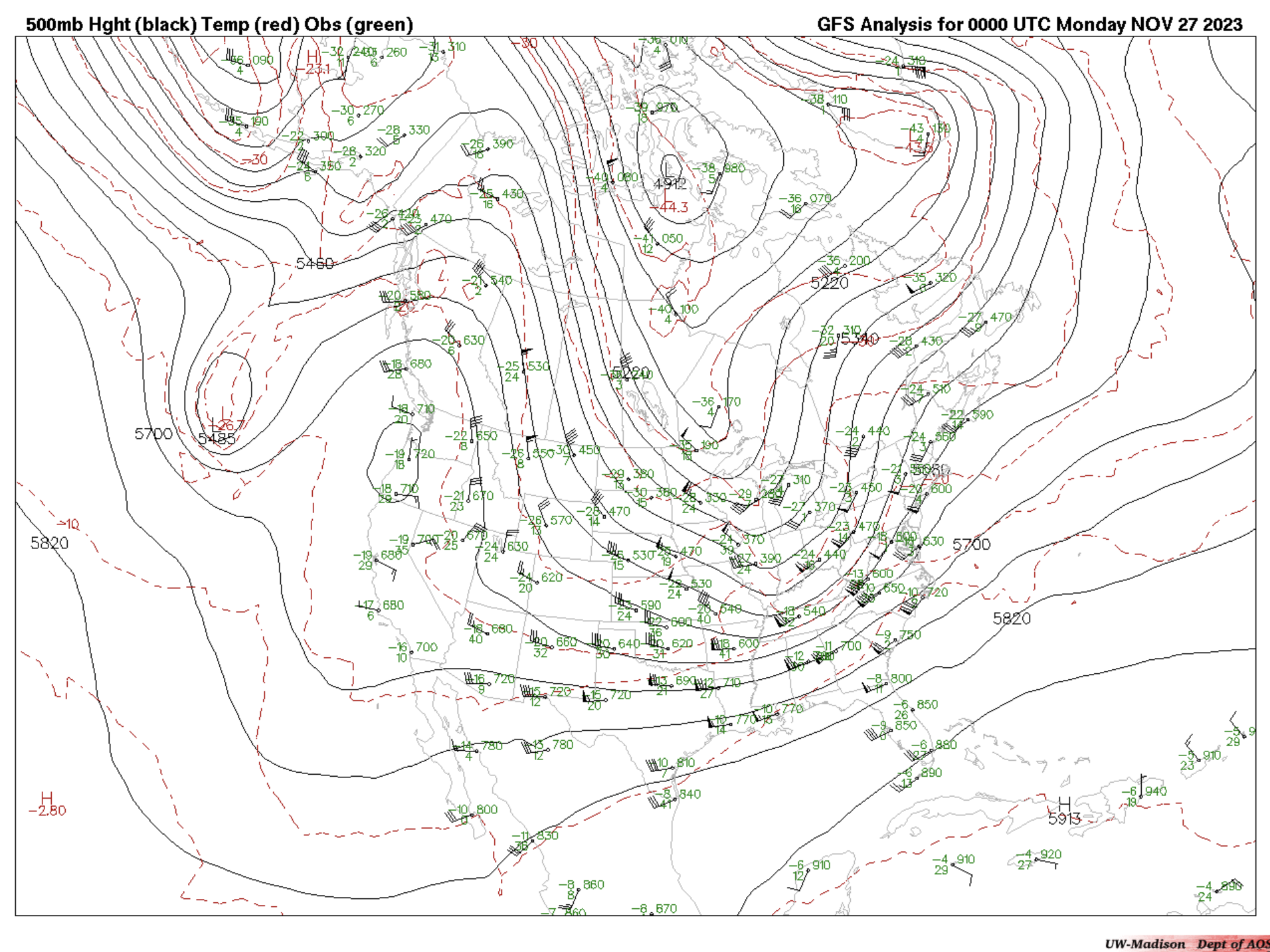 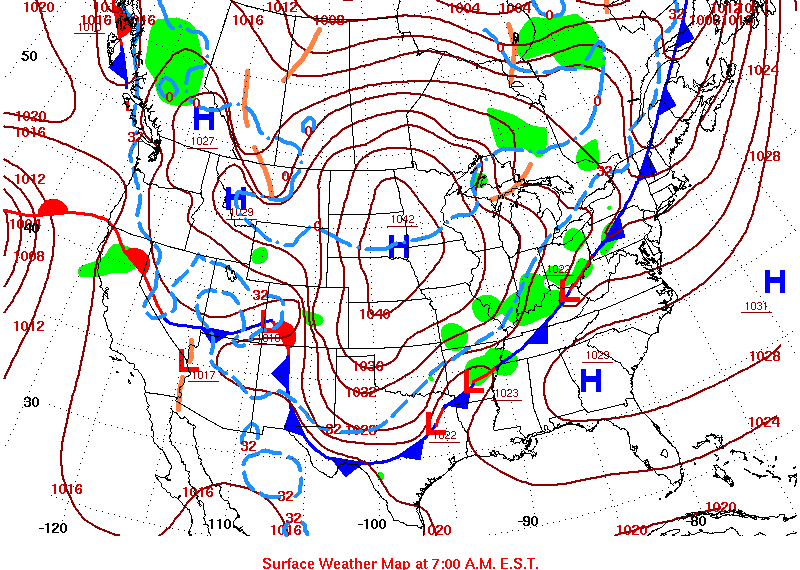 C
B
A
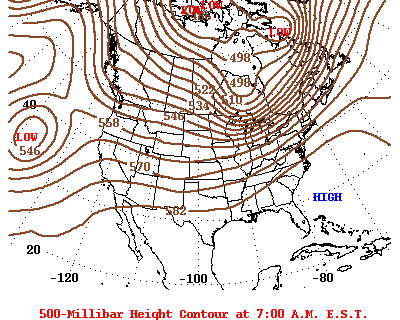 A
B
250 mb
250 mb
500 mb
500 mb
1000 mb
1000 mb
A
B